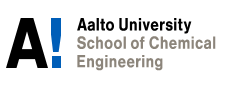 Masters course in circular economy for Materials Processing 
MC-CEMP 2019

5 ECTS
This course has been financed by EIT-RM and created by the following Universities and Institute:

Aalto University, Lappeenranta University of Technology – LUT, KTH royal institute of technology, Mineral and Energy Economy Research Institute of the PAS, Tallinn University of Technology TTU, Technical University of Košice – Tuke, University of Trento.
Responsibe Professor Prof. Rodrigo Serna
rodrigo.serna@aalto.fi
Pedagogical coordinator
Emmi Ollila
emmi.ollila@aalto.fi
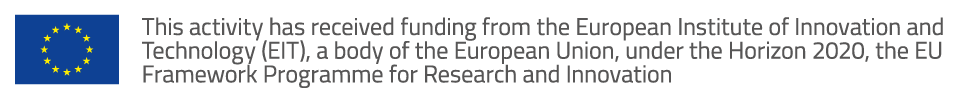 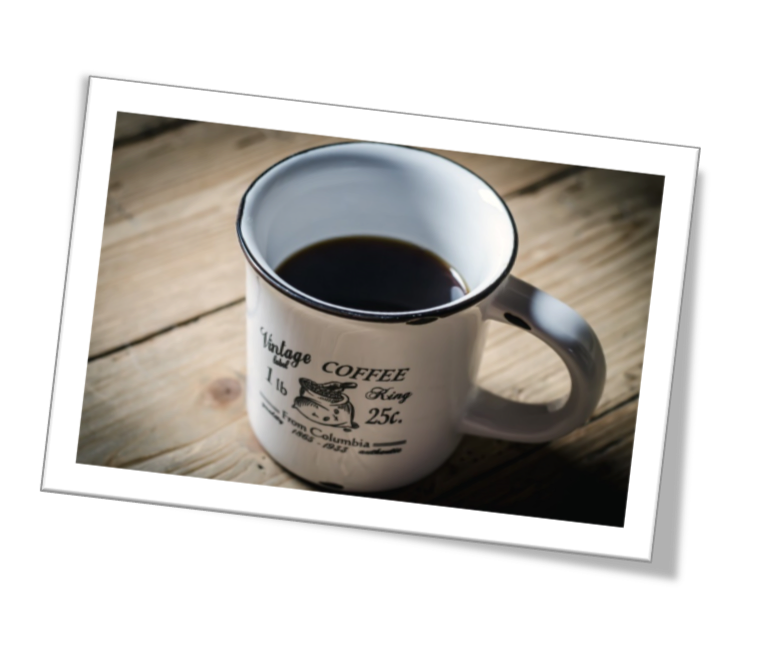 Today’s agenda
3rd workshop 11.3.2019
Vk 9 Mon 25.2. 10:15-12 R001/U359b 
Starting to work on the problem definition 


Vk 10 Mon 4.3. 10:15-12 R001/U359b 
Presenting problem definition 
Feedback
Starting to work on the solution


Vk 11 Mon 11.3. 10:15-12 R001/U359b 
Presenting the possible solution
Feedback
Starting to work on recognising the potential stakeholders
https://pxhere.com/en/photo/1098100
Vk 12 Mon 18.3. 10:15-12 R001/U359b 
Presenting the potential stakeholders
Feedback 
Starting to work on the business opportunities


Vk 13 Mon 25.3. 10:15-12 R001/U359b 
Presenting the whole project, including the business opportunities 
Feedback 
Developing the project and working on the project report


Vk 15 Mon 8.4. at 23:55
Final project report DL
The cases… Presenting current findings:
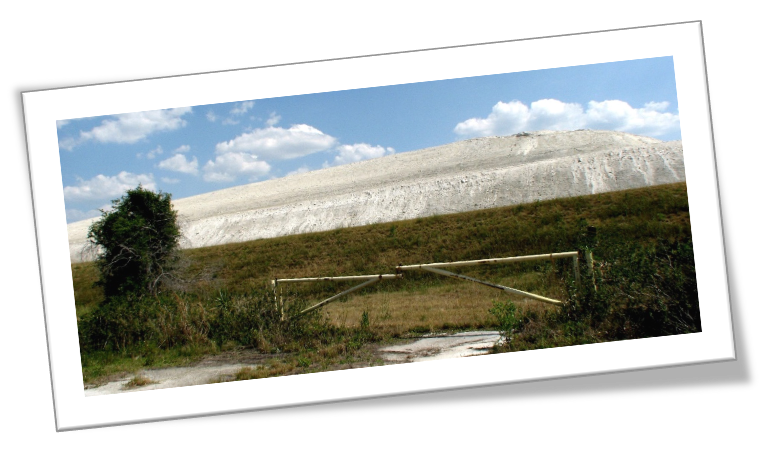 Utilization prosphogypsum as source of rare earth elements (REE)
Recovery of PM from WEEE
3D printing of metals
Carbon fiber composites in engineering applications
A
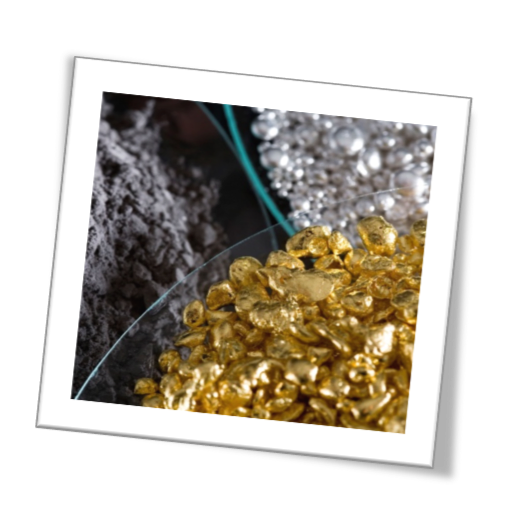 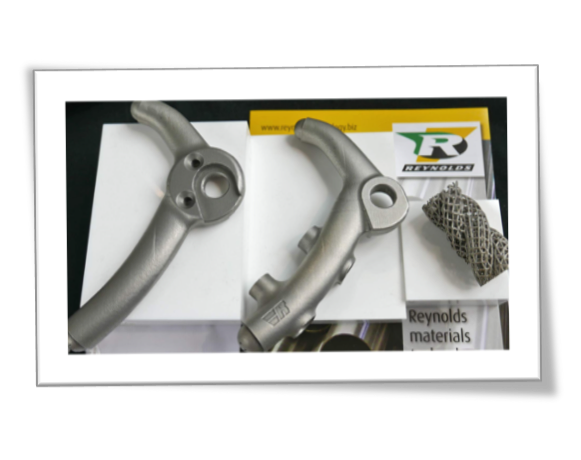 By Harvey Henkelmann, Attribution, https://commons.wikimedia.org/w/index.php?curid=2061028
D
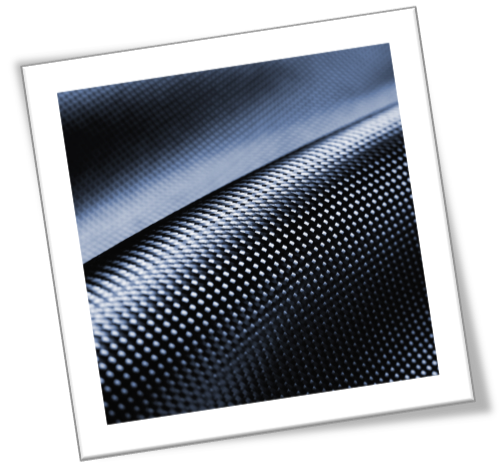 B
C
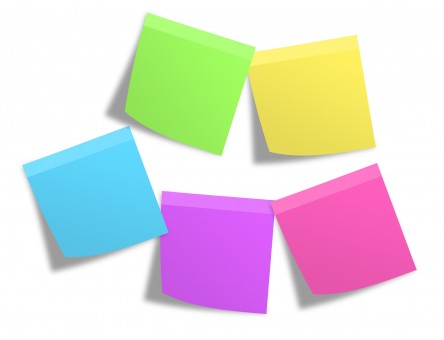 Starting to recognize the stakeholders
Think about your project case and brainstorm:
Write down quick thoughts first by your self:
Who could be our stakeholders?
= Who are affected by our solution?
companies, organizations, groups…
1 thought / post-it
Discuss with your team and organize the post-its 
Find information about these stakeholders: 
What do they do? 
How could that help your project?

Ask for guidance as needed!

Inspiration and tools: Circular Design Guide:
https://www.circulardesignguide.com/methods
https://pxhere.com/en/photo/450206
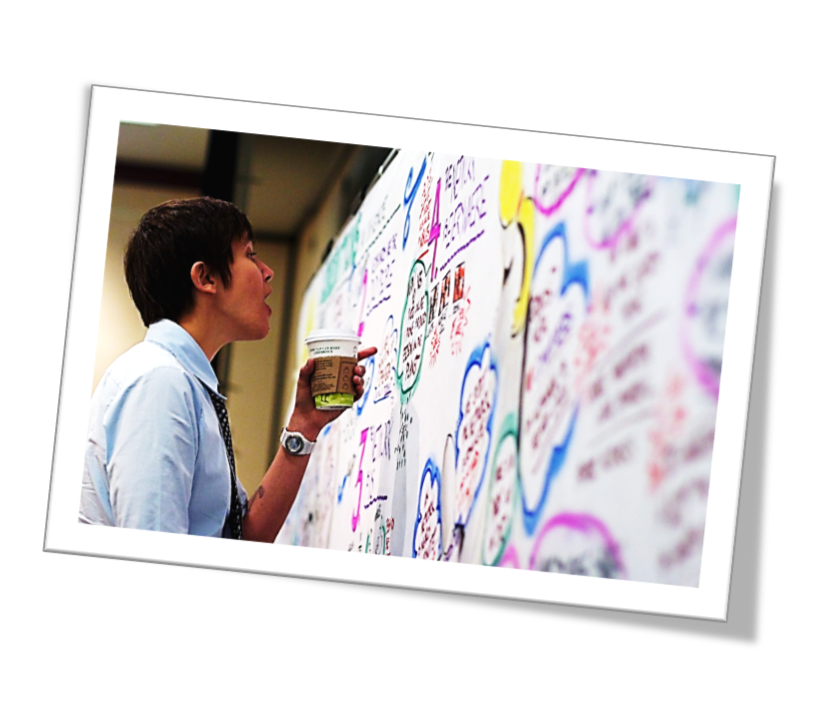 https://pxhere.com/en/photo/511340
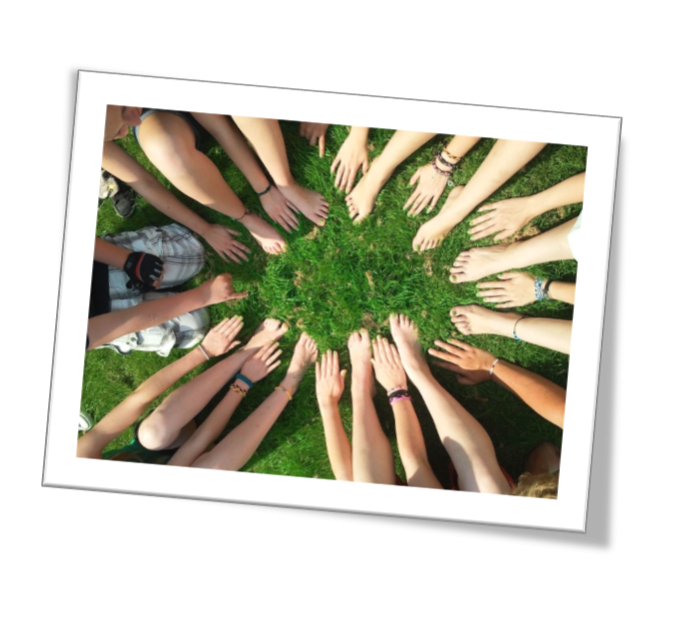 Next steps
Self-guided project work in teams:
Meet up, find information to understand your case, recognize the stakeholders, find information and get ready to present it

Ask for guidance as needed!
https://pixabay.com/en/team-motivation-teamwork-together-386673/
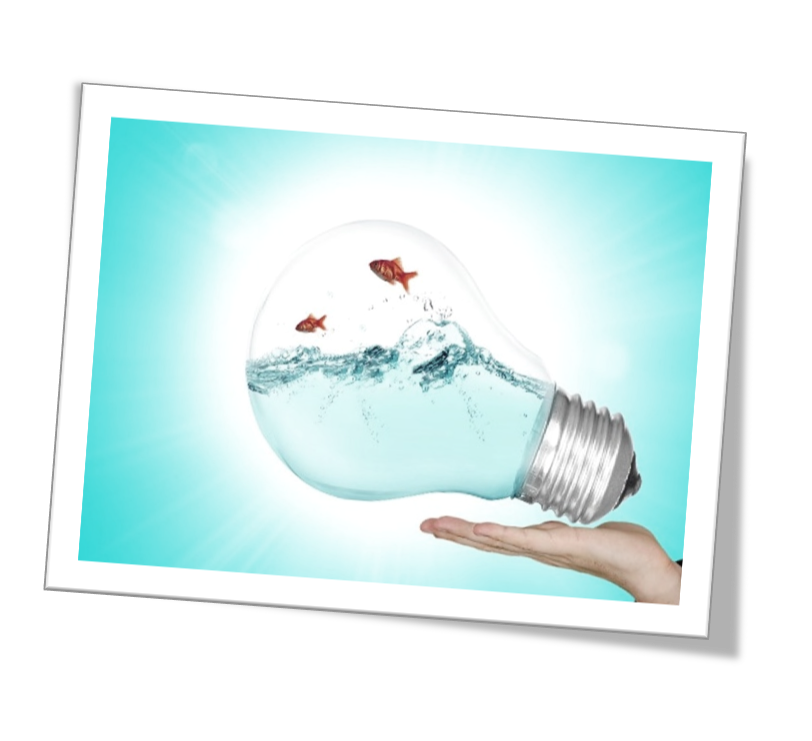 Vk 12 Mon 18.3. 10:15-12 R001/U359b 
Presenting the stakeholders (1st version) (~10 min / team)
Feedback
Starting to work on defining the potential business opportunities
https://pixabay.com/en/lamp-hand-bulb-idea-strategy-2247538/
Puzzled?
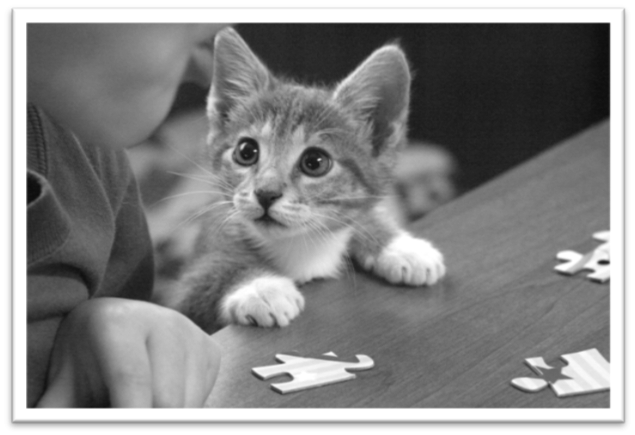 https://en.wikipedia.org/wiki/File:%C2%BF%C2%BF%C2%BFReally%C2%BF%C2%BF%C2%BF.jpg
Send a message: emmi.ollila@aalto.fi
Acknowledgements
Thank you to EIT-RM for its financial support to create this course.
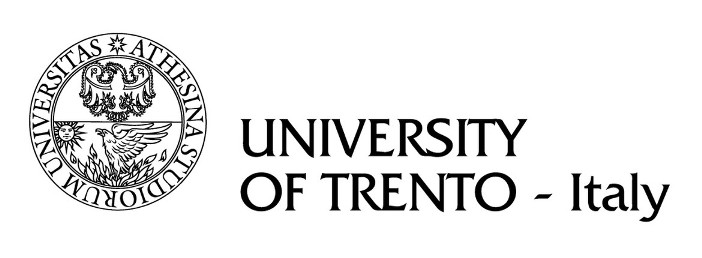 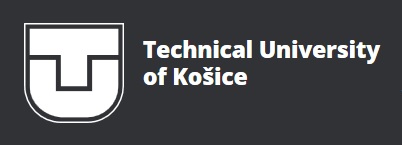 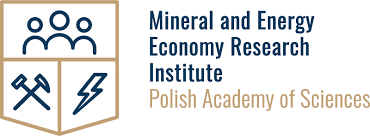 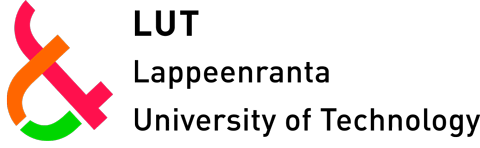 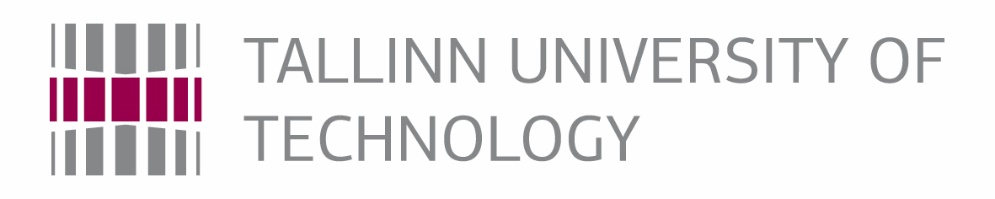 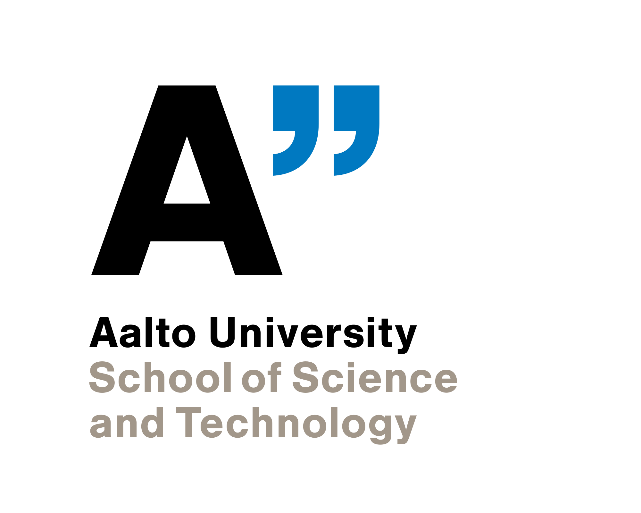 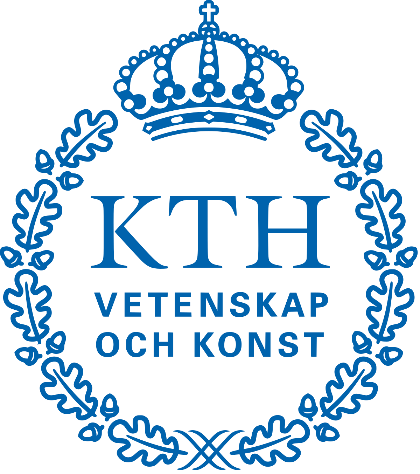 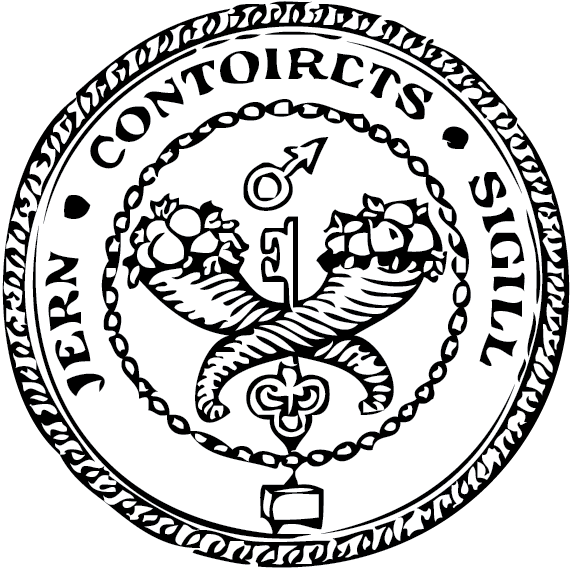